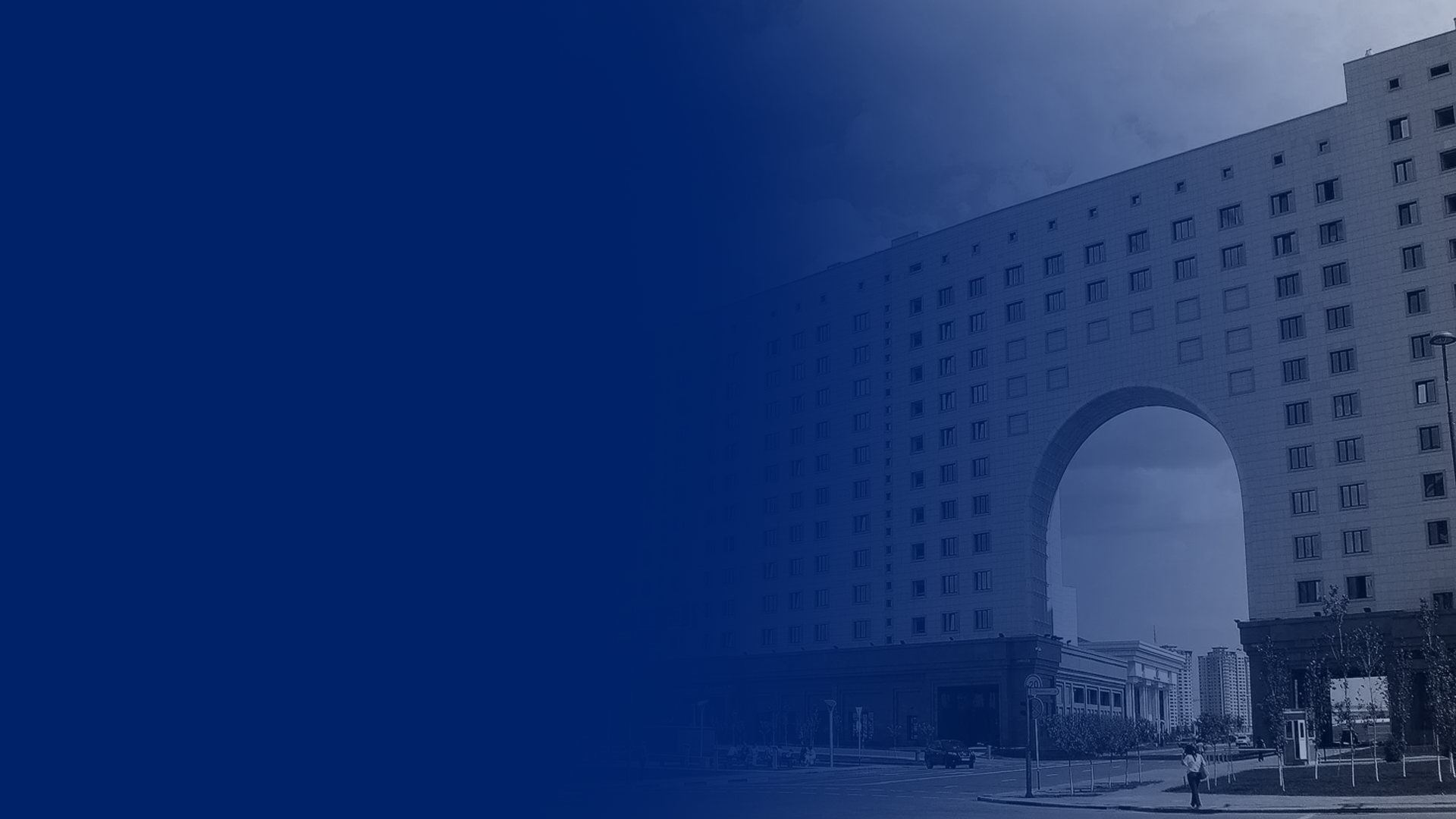 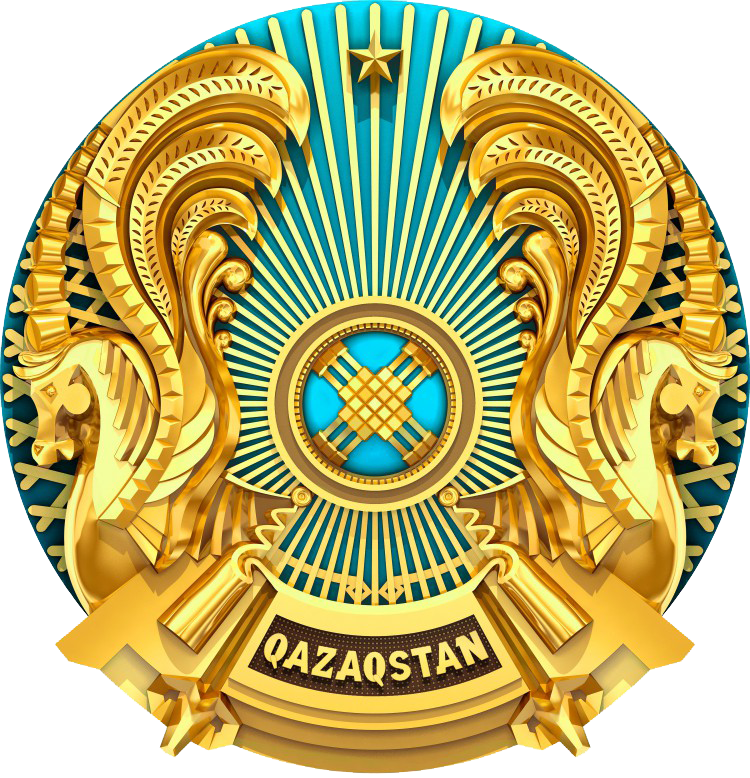 Министерство науки
и высшего образования 
Республики Казахстан
О РАЗВИТИИ НАУКИ
г. Астана, 2023 год
ТЕКУЩАЯ СИТУАЦИЯ
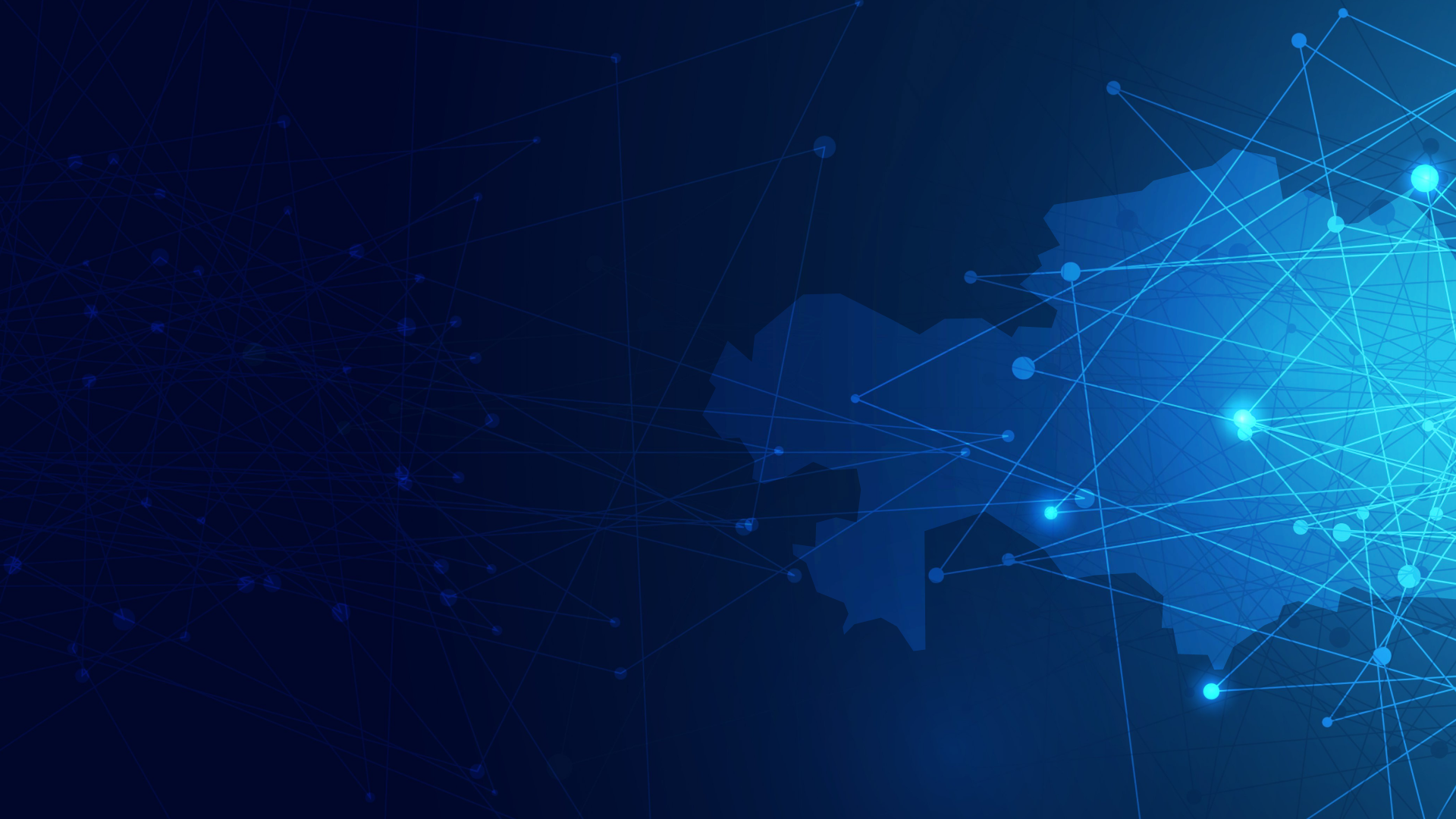 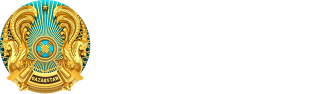 НАУЧНЫЙ ПОТЕНЦИАЛ СТРАНЫ
ЧИСЛЕННОСТЬ НАУЧНЫХ КАДРОВ, чел.
ДИНАМИКА ЧИСЛЕННОСТИ НАУЧНЫХ КАДРОВ, чел.
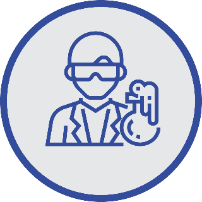 22 456 человека
ОСТЕПЕНЕННОСТЬ НАУЧНЫХ КАДРОВ, чел.
ВОЗРАСТ НАУЧНЫХ КАДРОВ, чел.
2022 г.
2010 г.
2
ТЕКУЩАЯ СИТУАЦИЯ
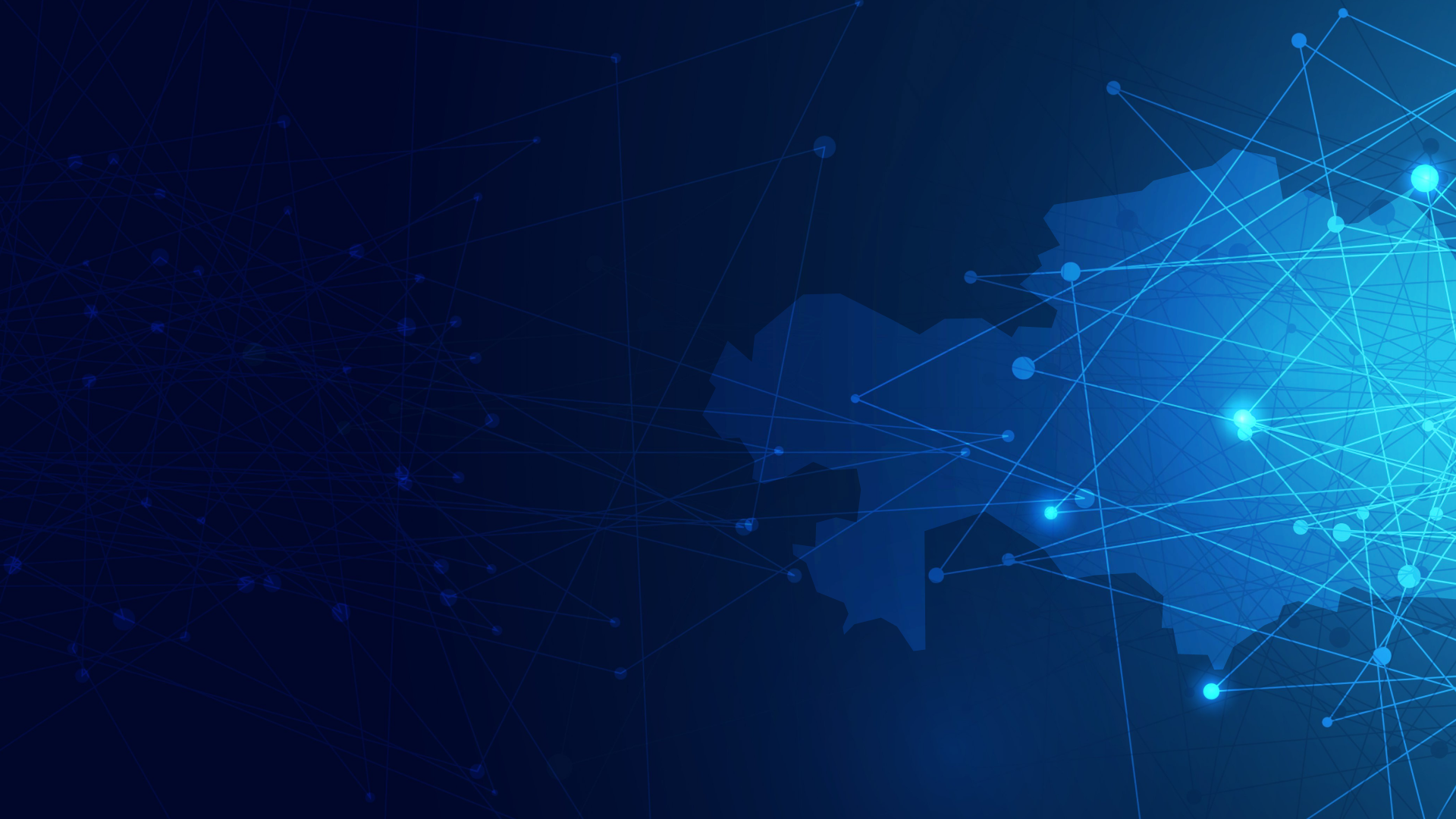 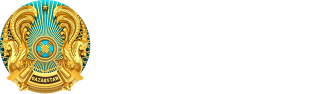 ИНФРАСТРУКТУРА НАУЧНОЙ СФЕРЫ
КОЛИЧЕСТВО НАУЧНЫХ ОРГАНИЗАЦИЙ ОСУЩЕСТВЛЯВШИХ НИОКР, ЕД.
ДИНАМИКА НАУЧНЫХ ОРГАНИЗАЦИЙ, ЕД.
414 
НАУЧНЫХ ОРГАНИЗАЦИЙ
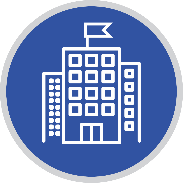 АККРЕДИТОВАНЫ 1 017 СУБЪЕКТОВ НАУЧНОЙ И  НАУЧНО-ТЕХНИЧЕСКОЙ ДЕЯТЕЛЬНОСТИ (30.03.2023 г.)
НАУЧНЫЕ ОРГАНИЗАЦИИ В РАЗРЕЗЕ СЕКТОРОВ:

юридические лица – 532


физические лица – 485

3
ТЕКУЩАЯ СИТУАЦИЯ
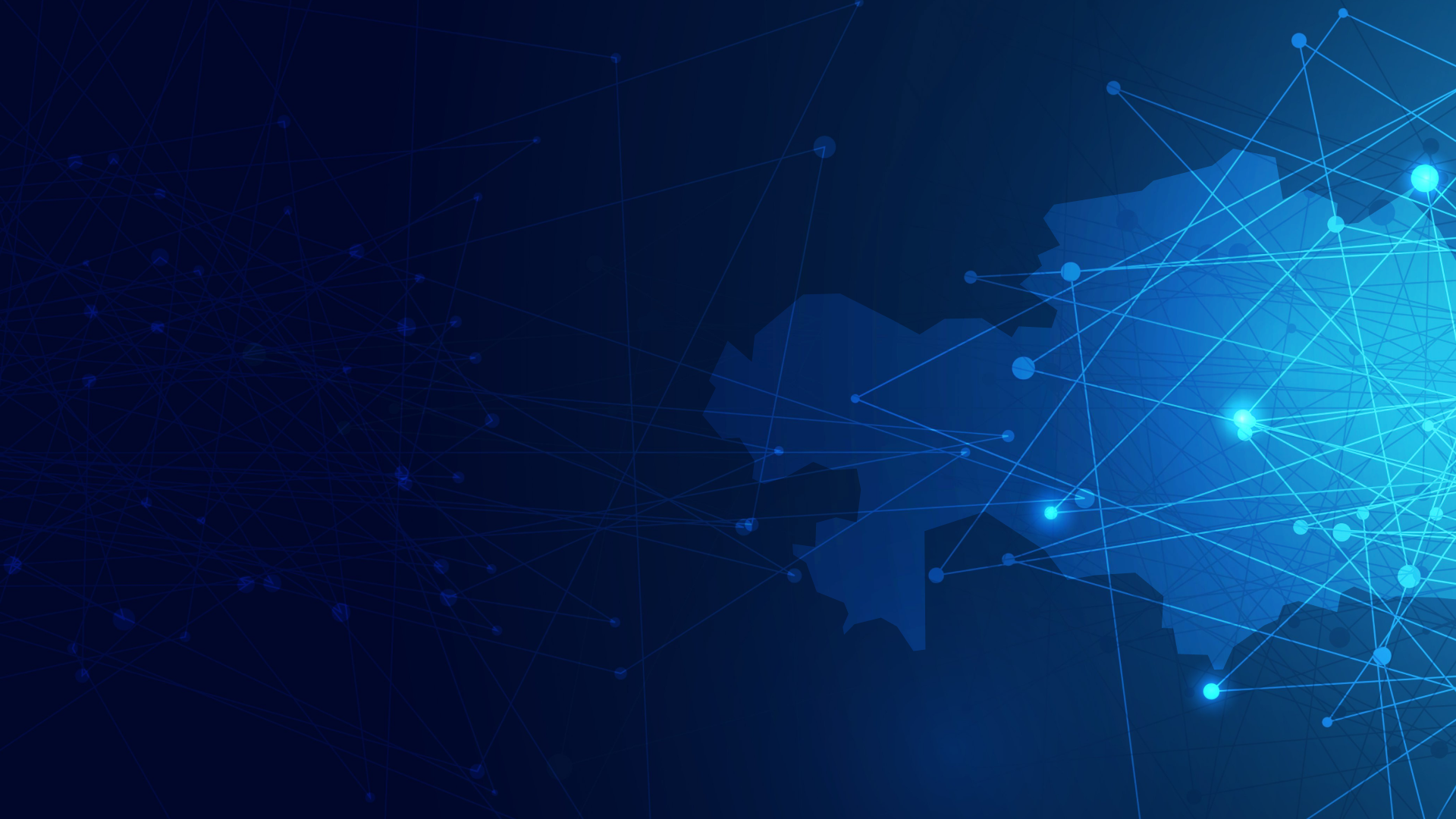 РАЗВИТИЕ ОТРАСЛЕВОЙ НАУКИ
Министерство науки
и высшего образования 
Республики Казахстан
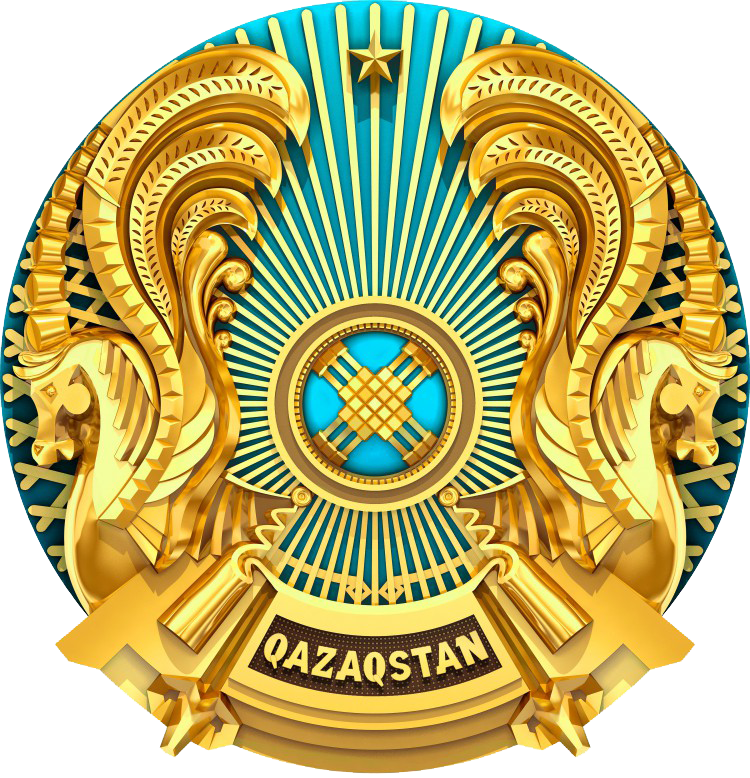 в отраслевых ГО всего - 105 подведомственных организации, 
в том числе 92 НО: МЗ – 17,  МСХ - 30,  МИИР - 5, МЭГПР – 3, МЭ – 2, МЦРИАП – 6, МЧС, МО и МТСЗН по одной организации
Объемы финансирования ПЦФ администраторов бюджетных программ на 2023 – 2025 годы 
(определенные на заседание ВНТК)
В введении МНВО  - 26 НО, 
что составляет -  28 % 
от общего количество НО
ВУЗЫ:  МЗ -5, МСХ- 3, МКС-5
4
ТЕКУЩАЯ СИТУАЦИЯ
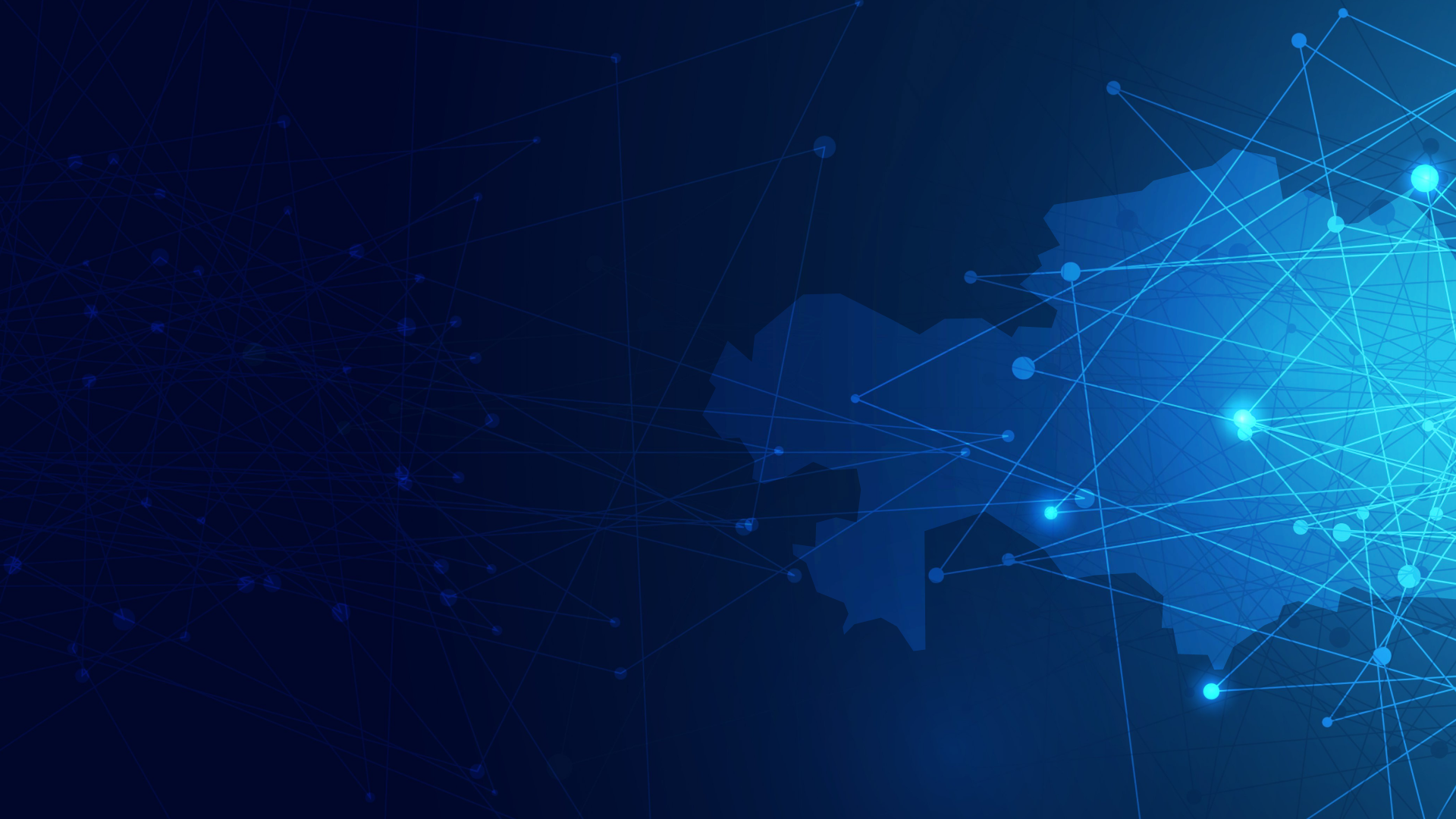 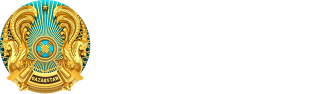 Министерство науки
и высшего образования 
Республики Казахстан
ПРОБЛЕМНЫЕ ВОПРОСЫ
Развитие науки в Казахстане
Проблемы
0,13%
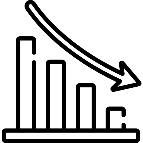 Низкий уровень финансирования НИОКР

Отсутствие взаимодействия бизнеса и науки


Отсутствие новых идей  по развитию науки



Отток за рубеж интеллектуальных ресурсов 
(с 2013 года отрицательное сальдо миграции)


Старение кадров
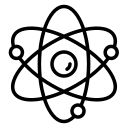 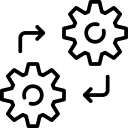 Казахстан в мире
Глобальный инновационный индекс
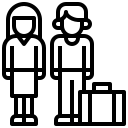 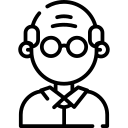 5
Реализованные меры
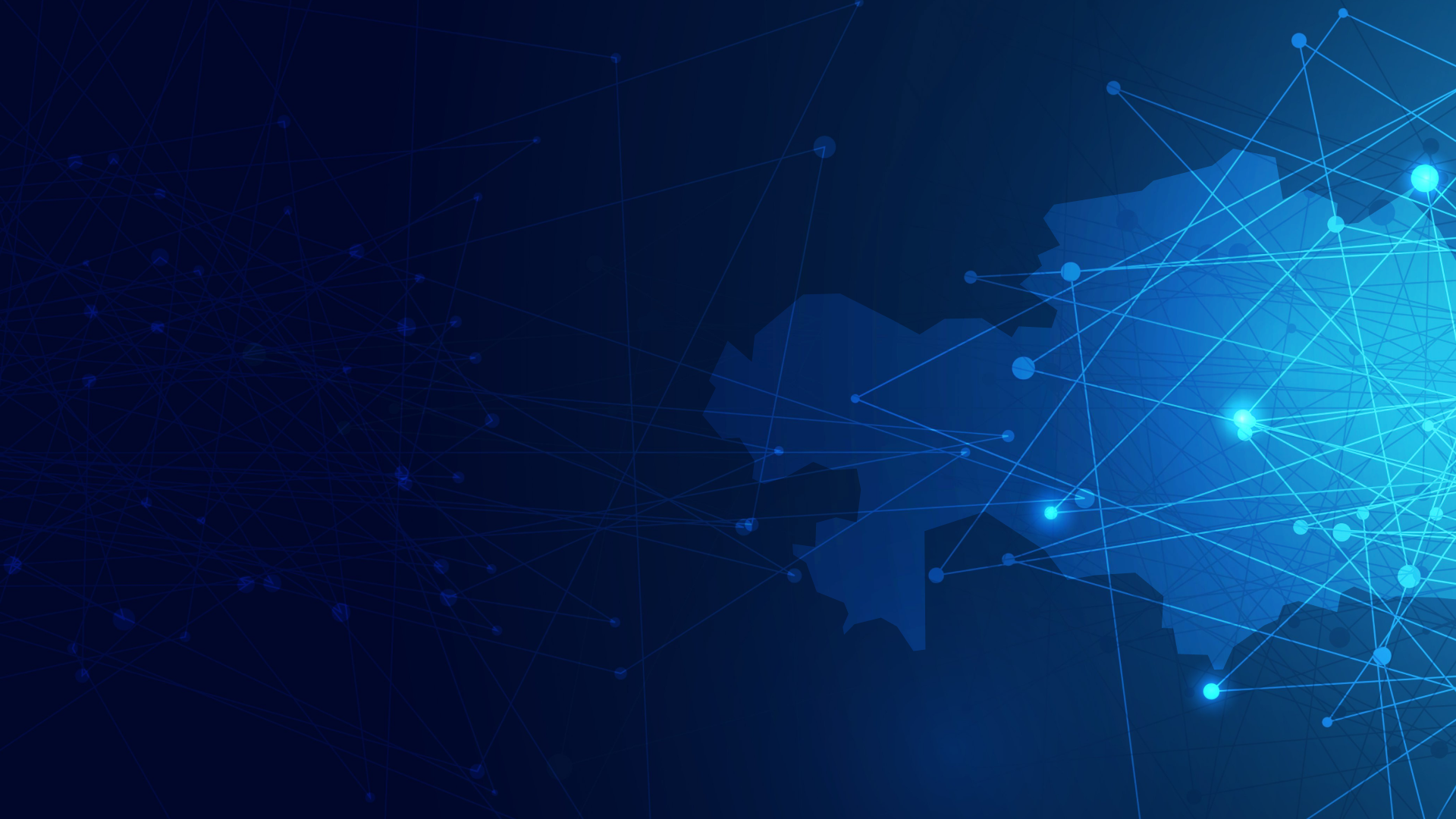 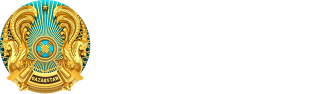 РЕАЛИЗАЦИЯ ИЗМЕНЕНИЙ В ЗАКОН «О НАУКЕ» ОТ 15.11.2021
Утверждены требования к ведущим ученым, оплата труда которых осуществляется в рамках базового финансирования» (приказ МНВО № 108 от 13.10.2022 г.) 
Внесены  изменения в ППРК от 31 декабря 2015 года № 1193 «О системе оплаты труда гражданских служащих, работников организаций, содержащихся за счет средств государственного бюджета, работников казенных предприятий» (ППРК № 1000 от 09.12.2022 г.)
оплата труда ведущих ученых  в рамках базового финансирования
Утверждены нормы финансирования научных организаций, осуществляющих фундаментальные научные исследования (ППРК № 925 от 18.11.2022 г.) 
Внесены изменения и дополнения в ППРК от 25 мая 2011 года № 575 «Об утверждении Правил базового и программно-целевого финансирования научной и (или) научно-технической деятельности, а также грантового финансирования научной и (или) научно-технической деятельности и коммерциализации РННТД» (ППРК № 755 от 27.09.2022 г.)
финансирование НИИ, осуществляющих  фундаментальные исследования
организация деятельности Апелляционной комиссии
Утверждено Положение об апелляционной комиссии (ППРК № 658 от 6.09.2022 г.)
Создана Апелляционная комиссия и утвержден состав (Приказ МНВО №99 от 7.092022 г.).
организация научных стажировок  за рубежом  по новой нормативной базе
Внесены изменения и дополнения в Указ Президента РК от 12 октября 2000 года № 470 «О Республиканской комиссии по подготовке кадров за рубежом» (Указ Президента РК от 3.03.2022 г.):
Приняты правила отбора претендентов и прохождения научных стажировок (ППРК № 791 от 5.10. 2022 г.)
Социальный эффект:
около 700 ведущих ученых получают заработную плату в рамках базового финансирования.
ученые, занимающиеся фундаментальными исследованиями будут получать стабильное финансирование
повышена объективность и обоснованность принимаемых решений членов национальных научных советов
6
Реализованные меры
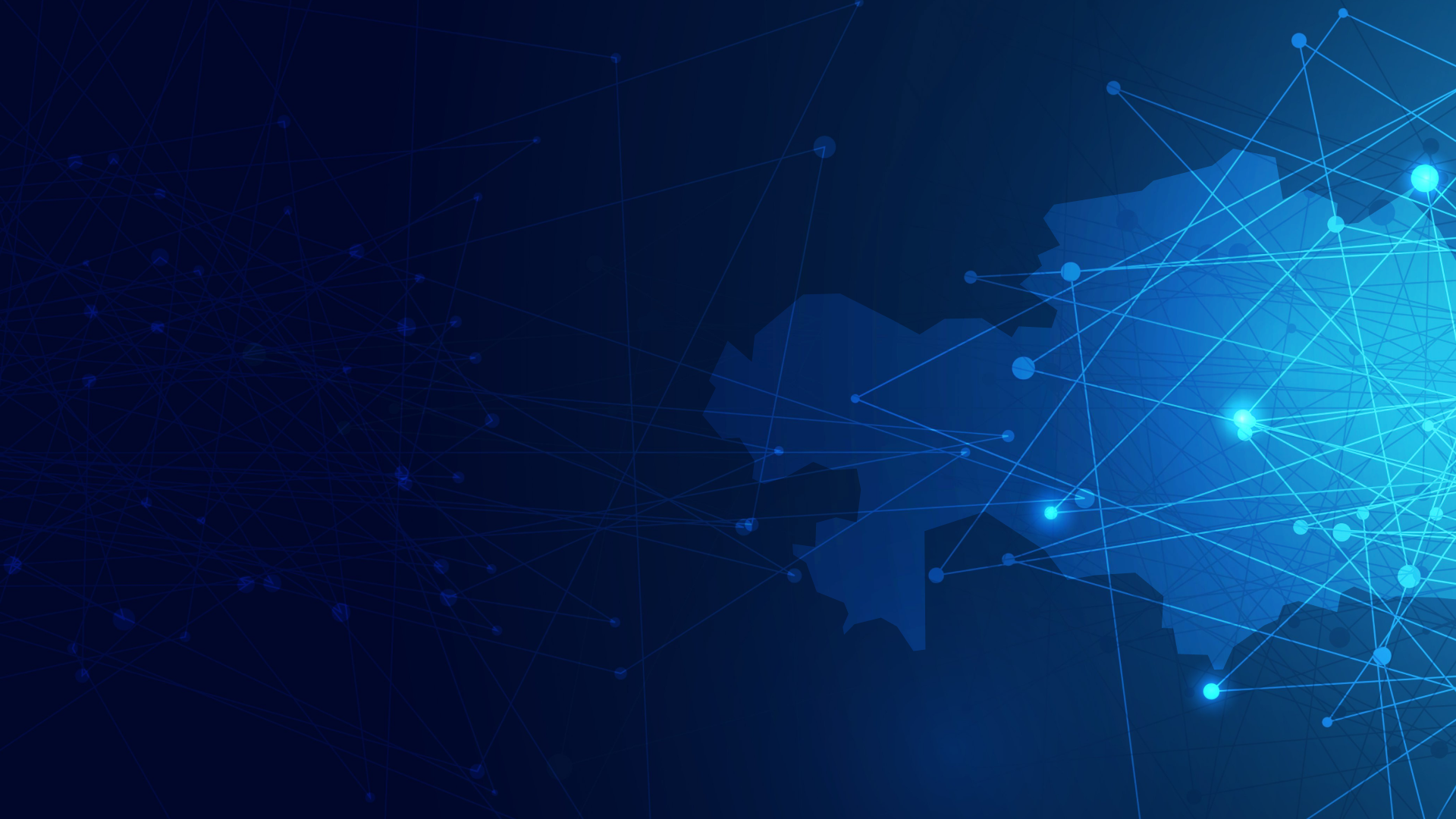 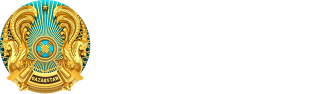 НАЦИОНАЛЬНАЯ АКАДЕМИЯ НАУК РК
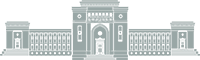 была создана 1 июня 1946 г.
ОРГАНИЗАЦИОННО-ПРАВОВАЯ ФОРМА 
возвращен государственный статус
НАО «Национальная академия наук Республики Казахстан» при Президенте РК
ДЛЯ ПРОВЕДЕНИЕ РЕМОНТА 
здания РГП на ПХВ «Ғылым ордасы» передан на баланс акимата города Алматы
ОСНОВНЫЕ ВИДЫ ДЕЯТЕЛЬНОСТИ
АКАДЕМИКАМ УСТАНОВЛЕНЫ 
ПОЖИЗНЕННЫЕ СТИПЕНДИИ в размере 60 МРП в месяц
(2023 г. - 207 000 тенге)
выработка рекомендаций по определению приоритетных направлений научной, научно-технической и инновационной деятельности в соответствии с приоритетами социально-экономического развития, а также приоритетных направлений стратегических, фундаментальных и прикладных научных исследований;
координация подготовки и издание ежегодного национального доклада по науке;
координация подготовки и проведение форсайтных исследований по развитию науки;
проведение конкурсов на соискание именных премий и стипендий в области науки;
проведение научных исследований в различных областях науки и техники;
издание научных журналов, участие в развитии международного научного и научно-технического сотрудничества;
участие в популяризации науки и др.
РЕШЕНЫ ВОПРОСЫ ФИНАНСИРОВАНИЯ 
Академии из республиканского бюджета
форсайт-исследования;
Национальный доклад по науке;
программно-целевое финансирование.
7
Реализованные меры
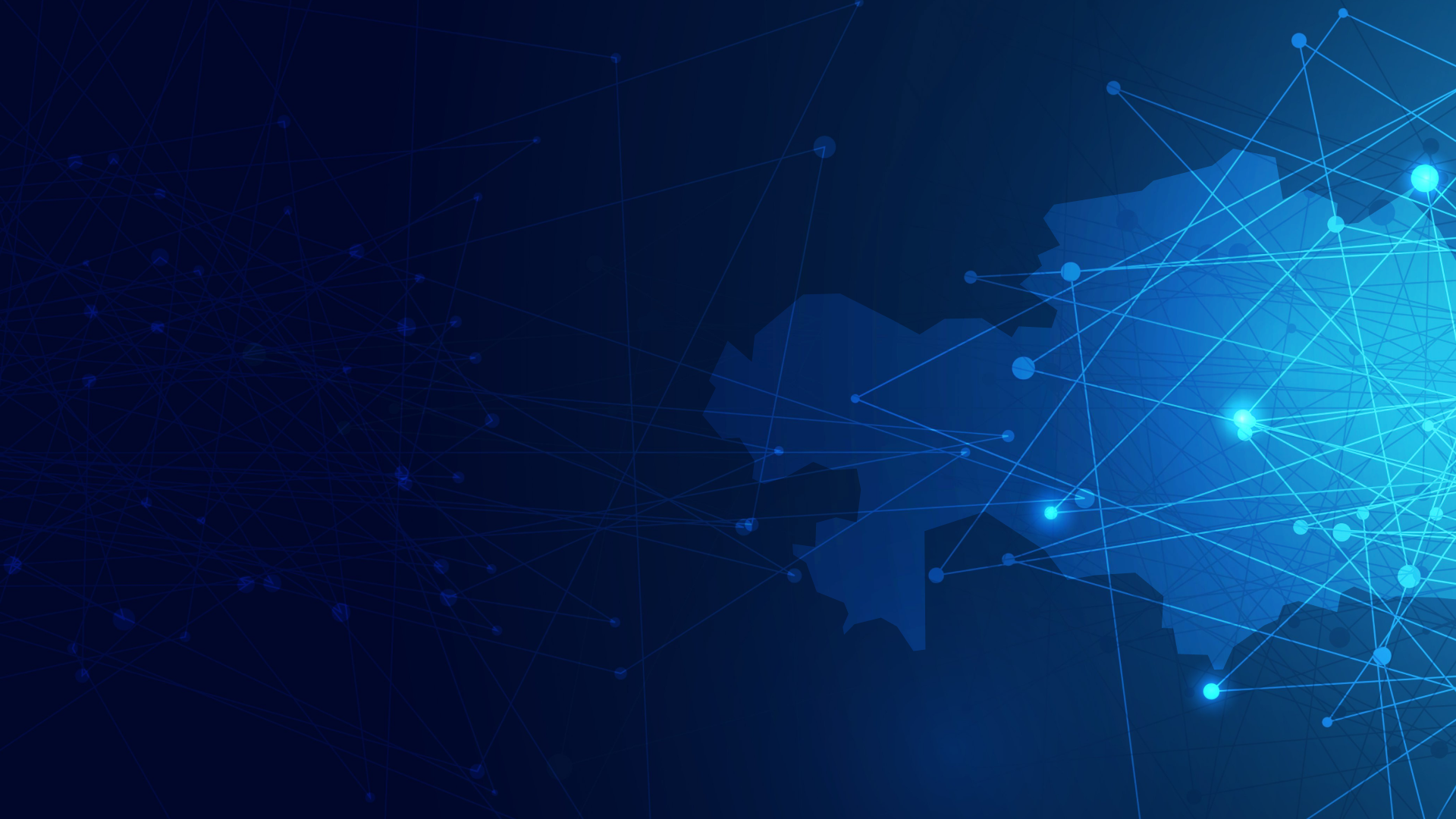 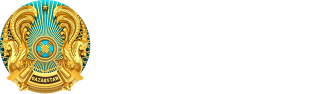 ПРОЕКТ «ЖАС ҒАЛЫМ»
УСЛОВИЯ:

прикрепление к любому аккредитованному субъекту (вуз, НИИ)   

наличие утвержденной постдокторской программы 

защита диссертации в течение 12 мес. 
научные публикации, патенты и т.д.
УЧАСТНИКИ:

лица, получившие PhD не ранее 2013 года

выпускники докторантуры, не защитившие диссертации

кандасы, ученые из зарубежных казахских диаспор
проведено 
4 конкурса 
по проекту «Жас ғалым»
343 
проектов
ОЖИДАЕМЫЙ РЕЗУЛЬТАТ:  закрепление в науке 1 тыс. человек с ученой степенью ежегодно
8
Реализованные меры
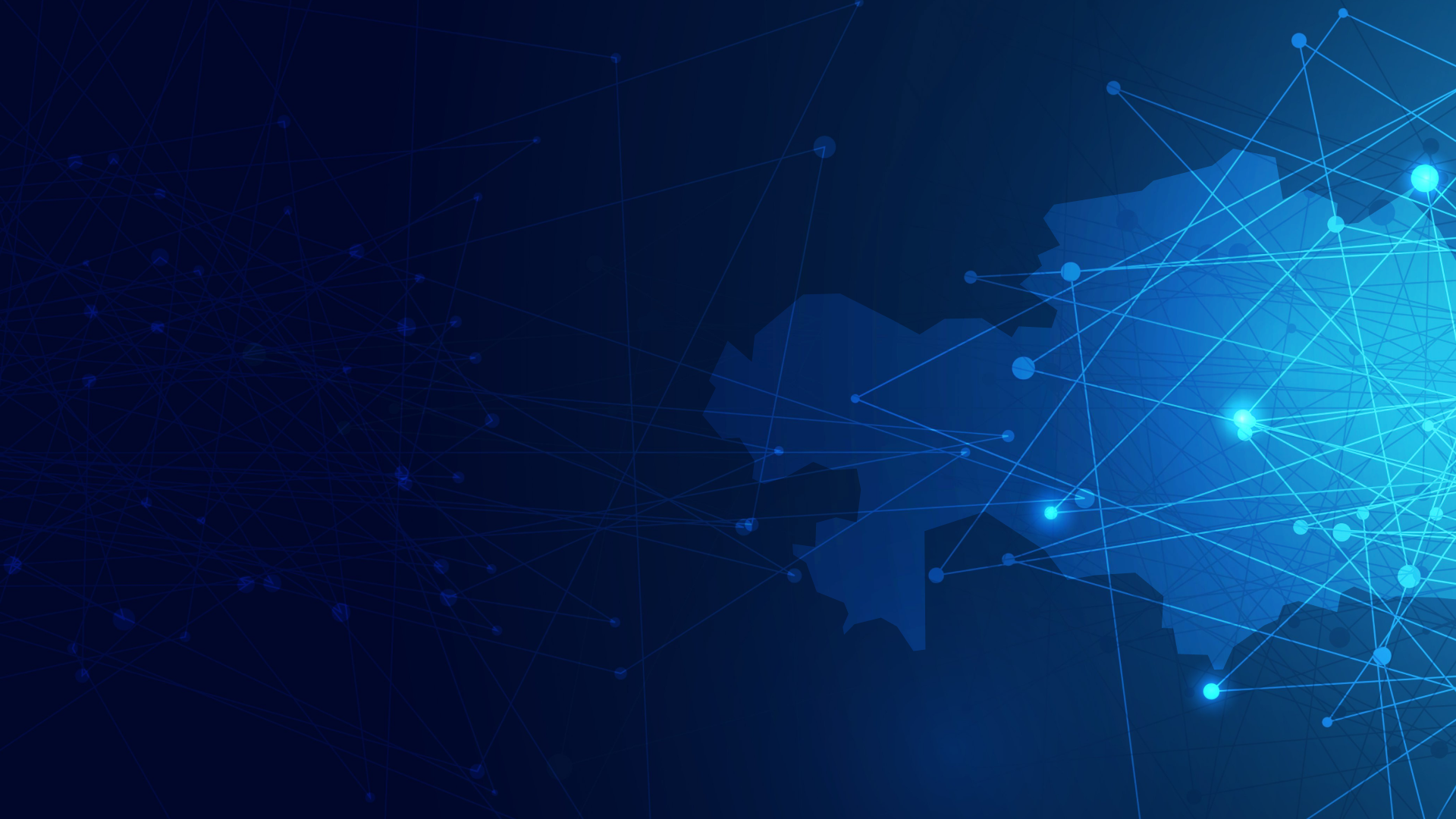 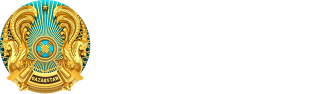 УКРЕПЛЕНИЕ НАУЧНОГО ПОТЕНЦИАЛА
ежегодно 500 УЧЕНЫХ СТАЖИРУЮТСЯ В ВЕДУЩИХ НАУЧНЫХ ЦЕНТРАХ МИРА
внесены изменения и дополнения в Указ Президента РК от 12 октября 2000 года № 470 
«О Республиканской комиссии по подготовке кадров за рубежом» (Указ Президента РК от 03.03.2022 г.)

приняты правила отбора претендентов и прохождения научных стажировок (ППРК № 791 от 05.10. 2022 г.)
ТРЕБОВАНИЯ К КАНДИДАТАМ: 
приглашение от принимающей организации (за исключением финансовых условий);
стаж последние 12 месяцев в выбранной области специализации;
наличие научных публикаций;
знание государственного и иностранного языков
Срок стажировки: от 3 до 12 месяцев
Научные направления: в соответствии с приоритетами, определенными ВНТК
Отбор: три этапа – 1) комплексное тестирование; 2)  собеседование с Экспертной комиссией; 3) решение Республиканской комиссии
уже присуждены 416 грантов (2021 г.)
109 научных центров в 24 странах мира
СРОКИ ПРИЕМА ДОКУМЕНТОВ:
с 19 декабря 2022 г. по 15 марта 2023 г.;
28 августа 2023 года по 13 октября 2023 года
набор осуществлен 
на более 620 человек
Заседание Республиканской
комиссии и принятие решения
июнь 2023 г.
9
Реализованные меры
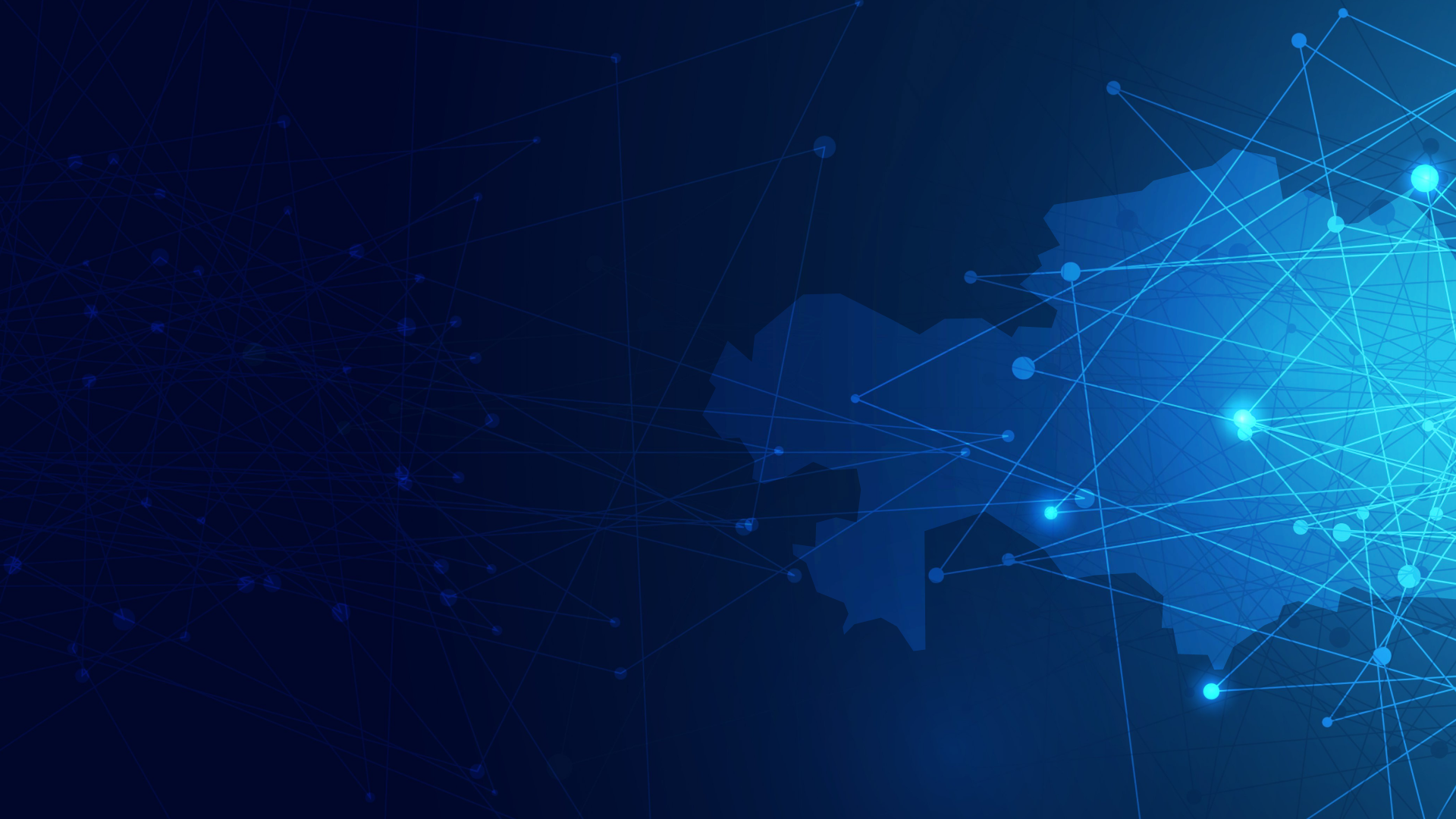 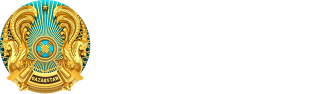 СТАБИЛЬНОЕ ФИНАНСИРОВАНИЕ  НАУКИ
В 2023 ГОДУ МИНИСТЕРСТВОМ ФИНАНСИРУЮТСЯ:

БАЗОВОЕ финансирование – 53 научных организаций  
     - 10-ти центральных госорганов
ПЛАНИРУЕМЫЕ:
Конкурс молодых ученых на 2024-2026 годы;
Конкурс по ГФ на 2024-2026 годы;
Конкурс по ПЦФ на 2023-2025 годы;
Конкурс «Лучший научный работник»
Конкурс по именным премиям и научным стипендиям 
Конкурс по грантам на коммерциализацию РННТД на 2023-2025 годы;
Конкурс на государственную премию имени аль-Фараби и А. Байтурсынова
МНВО – 15 орг.
МЗ - 14 орг.
МСХ - 10 орг.
МИИР - 5 орг.
МЭПР - 3 орг.
МЦРИАП - 2 орг.
МЭ - 1 орг.
МП - 1 орг.
МТСЗН - 1 орг.
МЧС - 1 орг.
ПРОГРАММНО-ЦЕЛЕВОЕ финансирование - 102 научно-технических программ

Конкурс на программно-целевое финансирование по научным и (или) научно-техническим программам на 2021-2023 гг.;
Конкурс на программно-целевое финансирование по научным и (или) научно-техническим программам на 2022-2023 гг.;
Конкурс на программно-целевое финансирование по научным и (или) научно-техническим программам на 2021-2023 гг. (вне конкурса);
Конкурс на программно-целевое финансирование по научным и (или) научно-техническим программам на 2023-2024 гг.

ГРАНТОВОЕ финансирование – 1503 проектов
Конкурс на ГФ молодых ученых по научным и (или) научно-техническим проектам на 2021-2023 гг.;
Конкурс на ГФ по научным и (или) научно-техническим проектам на 2021-2023 гг.;
Конкурс на ГФ молодых ученых по научным и (или) научно-техническим проектам на 2022-2024 гг.;
Конкурс на ГФ по научным и (или) научно-техническим проектам на 2022-2024 гг.;
Конкурс на ГФ молодых ученых по проекту «Жас ғалым 1» на 2022-2024 гг.;
Конкурс на ГФ молодых ученых по проекту «Жас ғалым 2» на 2022-2024 гг.;
Конкурс на ГФ молодых ученых по проекту «Жас ғалым 4» на 2022-2024 гг.
10
Реализованные меры
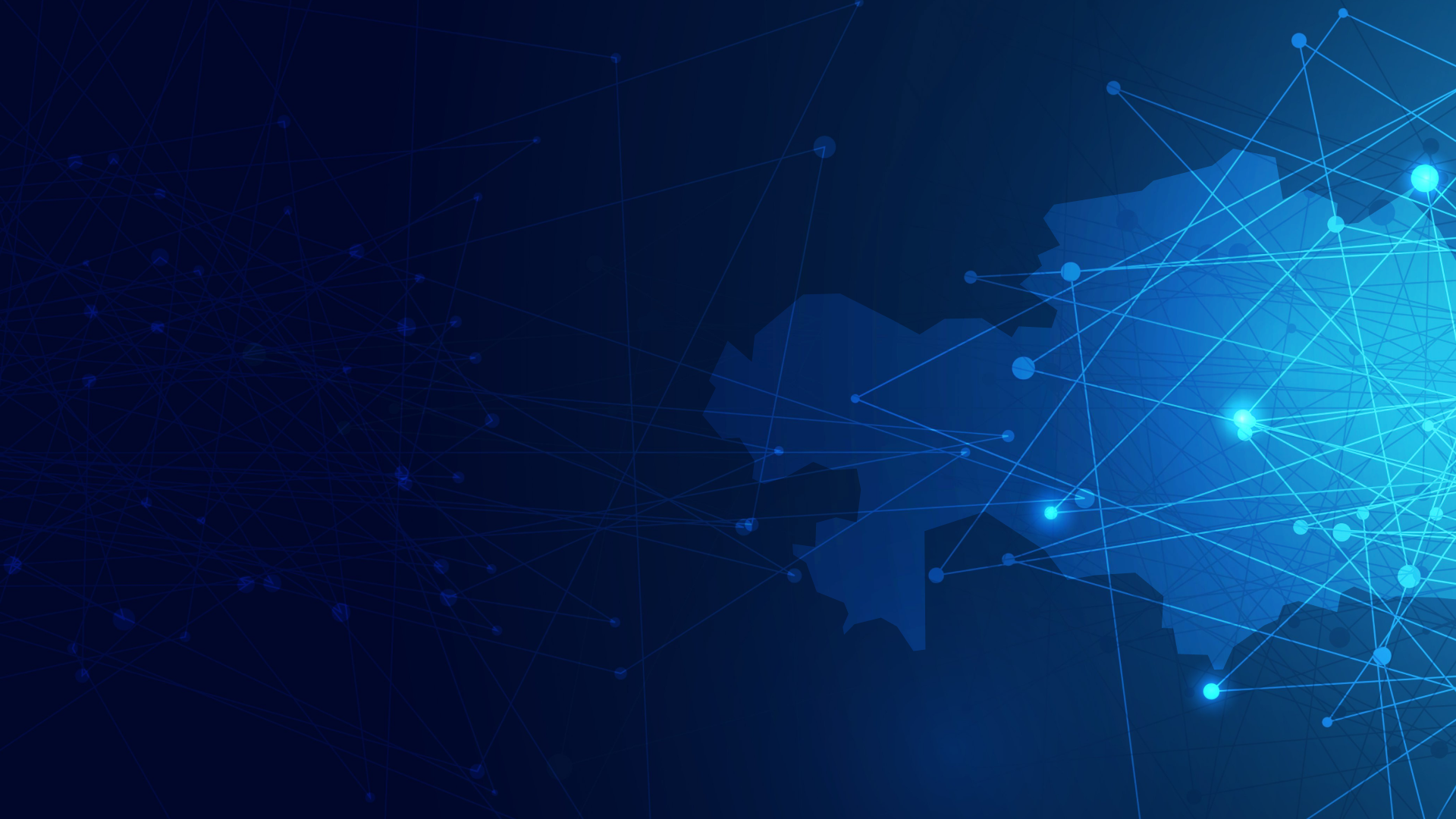 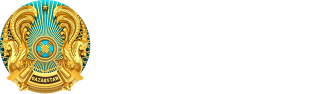 КОММЕРЦИАЛИЗАЦИЯ РЕЗУЛЬТАТОВ НАУКИ

реализован 151 проект за счет республиканского бюджета
РЕЗУЛЬТАТЫ
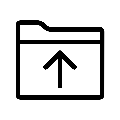 6,8 млрд. тенге – частное софинансирование проектов
465,5 млн тенге – объем экспорта
создано более 1 400 новых рабочих мест
22,6 млрд тенге – доход от продажи инновационных продуктов
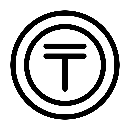 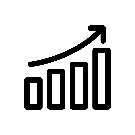 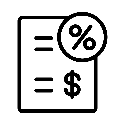 5,7 млрд тенге – объем выплаченных налогов
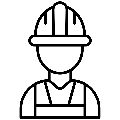 
создан специализированный ННС по коммерциализации РННТД

проведен новый конкурс на коммерциализацию РННТД на 2022-2024 гг.
Подано 
заявок
ННС
249
152
134
134
72
Создано заявок
Экспертиза ТЭ и ЭМЭ
Одобрено
Планируется:
11
- новый конкурс по грантам на коммерциализацию РННТД на 2023-2025 годы
ЗАДАЧИ
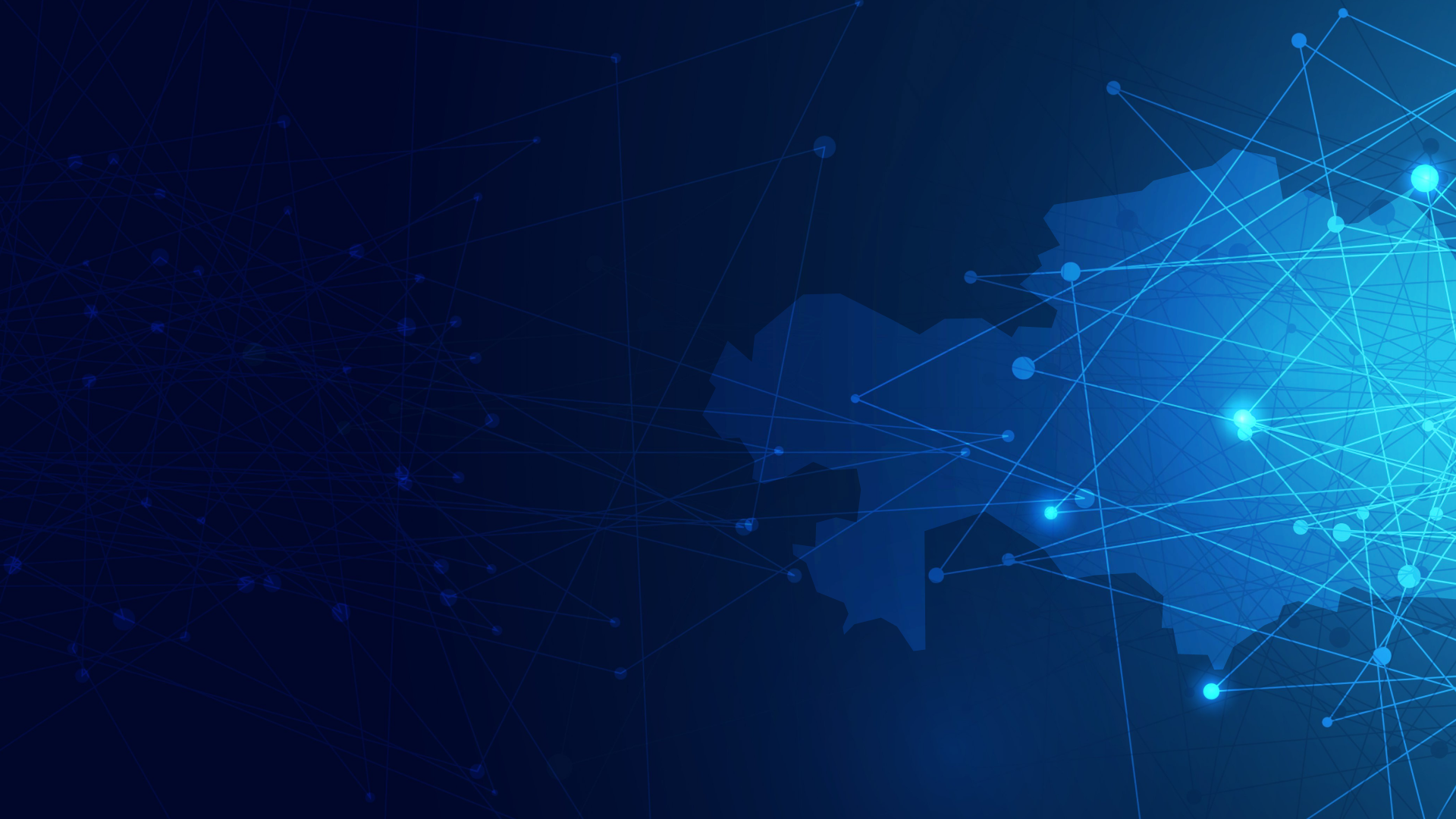 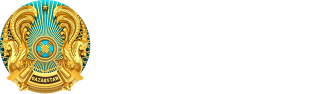 1% ОБЯЗАТЕЛЬСТВ НЕДРОПОЛЬЗОВАТЕЛЕЙ
Проблемы
Решение
Против изъятия 1%
Консолидация средств
Все недропользователи против прямого перечисления 1% в бюджет (это не налог)
Для компаний ФНБ Самрук Казына консолидация средств в Центре научно-технических инициатив
Консолидация средств на контрольных счетах других недропользователей
Отсутствие обязательств в контрактах
Для других недропользователей консолидация на уровне контрольных счетов наличности отраслевого госоргана
Не все недропользователи имеют обязательства в контрактах по 1%
Отсутствие желания исследования
12
Поэтапный добровольный 1%
Желание направлять средства по 1%:
Поэтапный добровольный сбор/перечисления от недропользователей, которые не имеют обязательств в контрактах по 1%
В первую очередь,  для потребности в исследованиях самой компании;
Для изучения проблем региона;
Для перспективных разработок на национальном уровне
Приоритетность финансирования
Закрепление в НПА приоритетности финансирования научных проектов:
Для самой компании;
Для изучения проблем региона;
Для перспективных разработок на нац. уровне